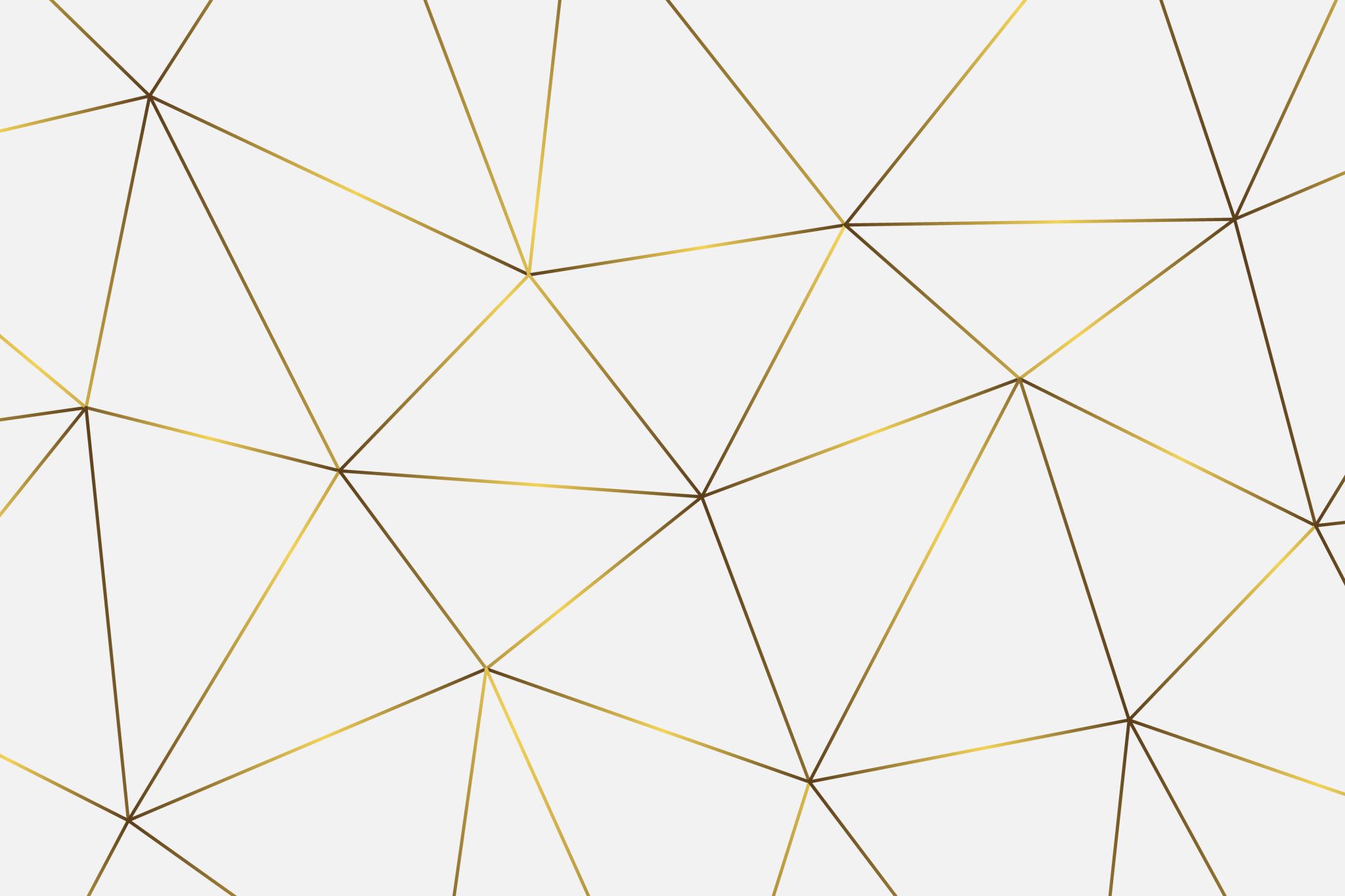 Present continuous
Unit 3
Lesdoelen
Aan het einde van de les kennen jullie de grammaticale regel die hoort bij de present continuous.
Aan het einde van de les kunnen jullie (korte) zinnen formuleren in de vorm van de present continuous.
When do we use it?
Als je praat over iets (een actie) wat nu aan de gang is, wat je op dit moment aan het doen bent.
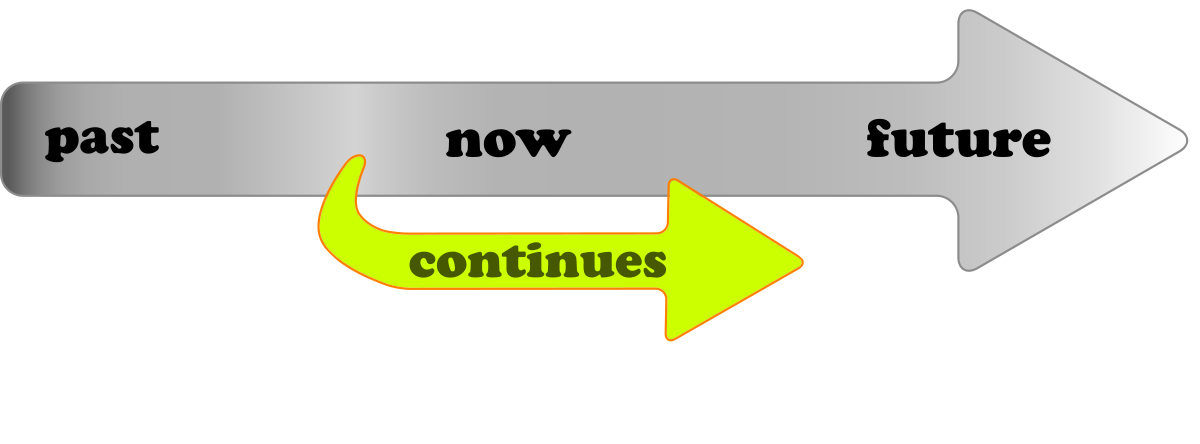 Hoe maak je de present continuous?
To be + (am/are/is) + ww + ing
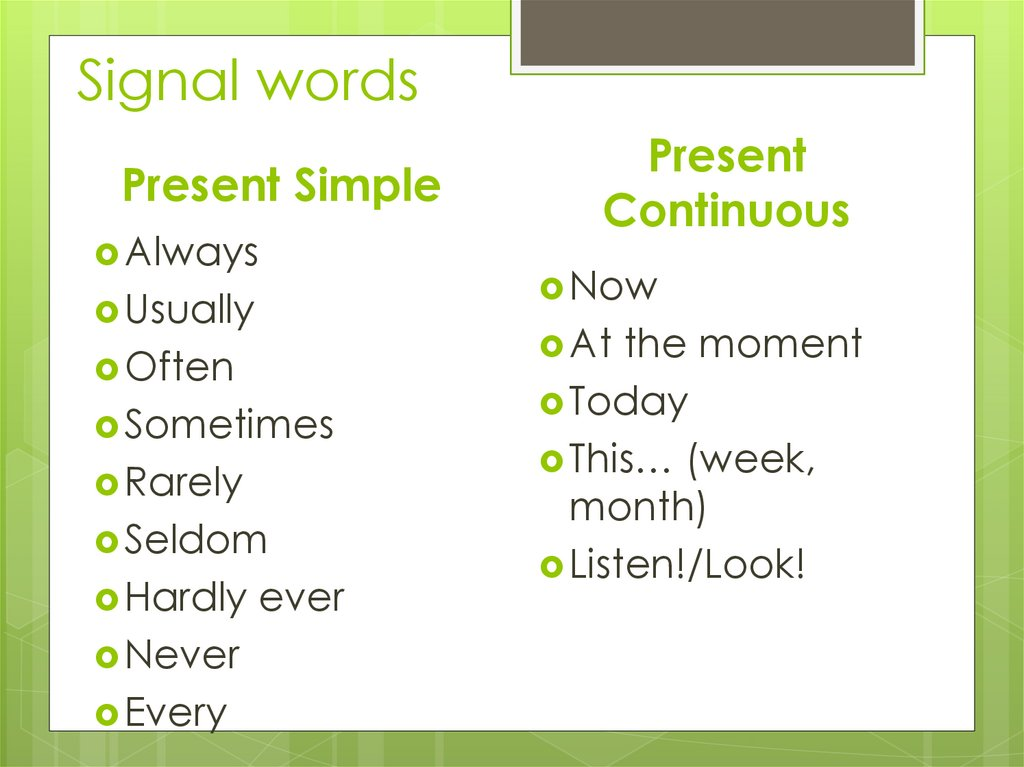 signaalwoorden waaraan je de present continuous kunt herkennen !!
vOORBEELDZIN:
I am walking to school right now
Opdracht 1 : Worksheet present continuous
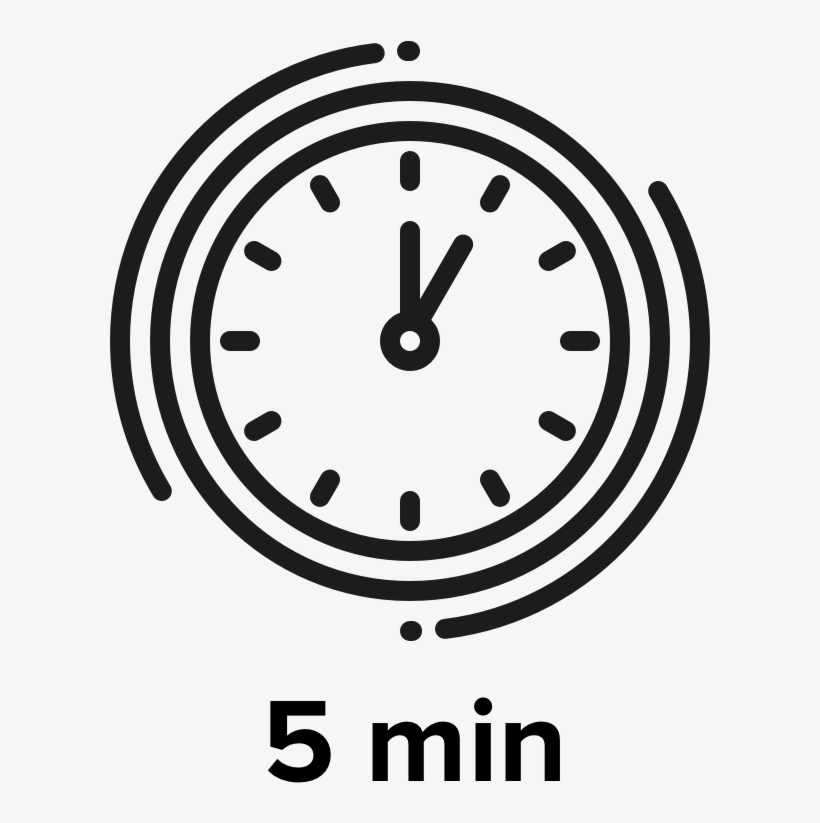 Vraag = Vinger opsteken
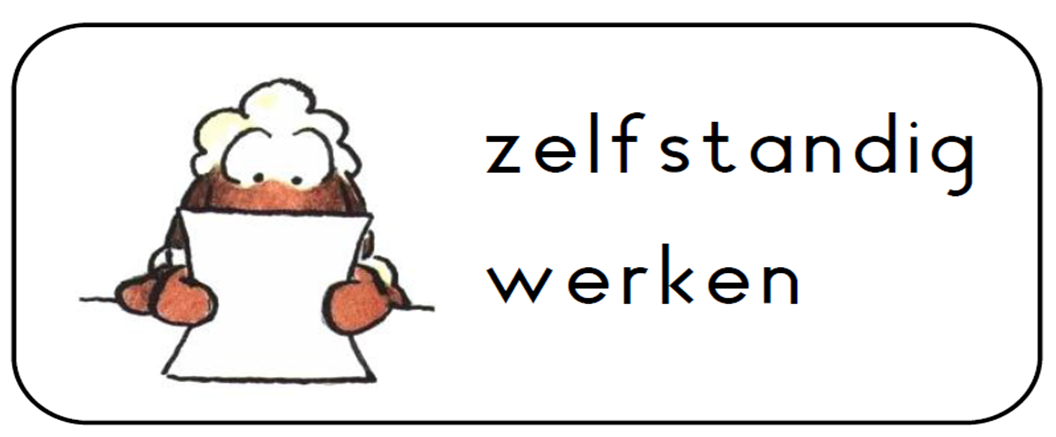 Na vijf minuten klassikaal bespreken
Opdracht 2: Describe what the person is doing
Let op: Gebruik de present continuous !
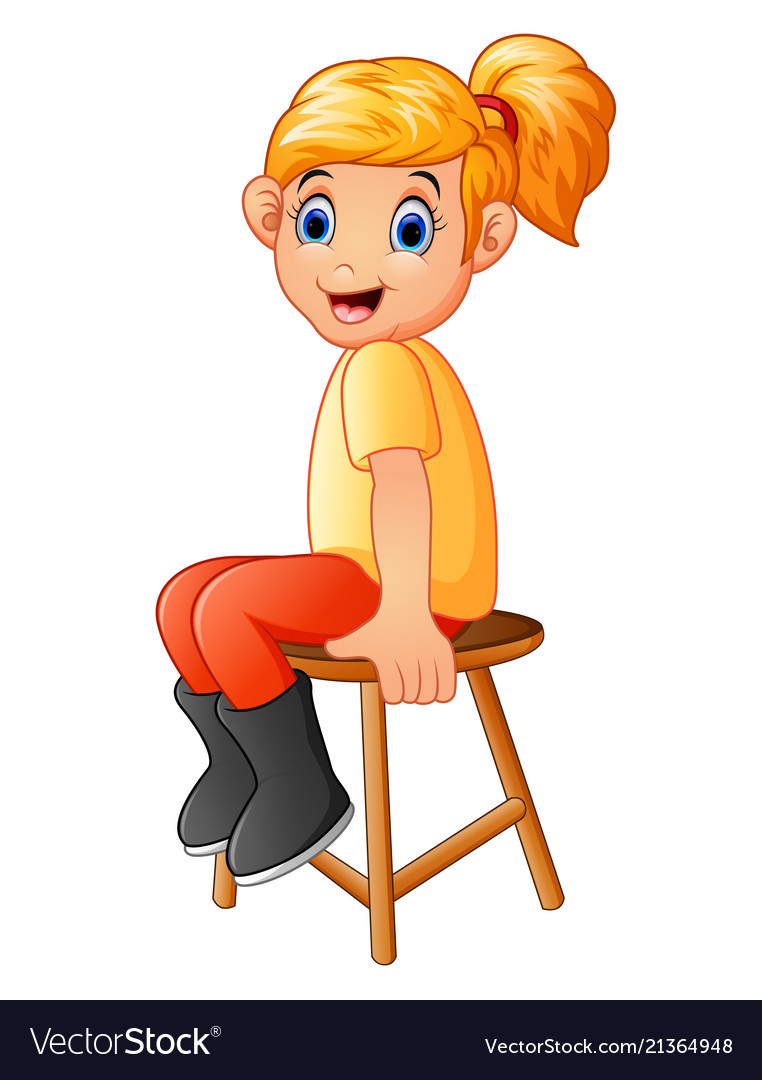 she is sitting
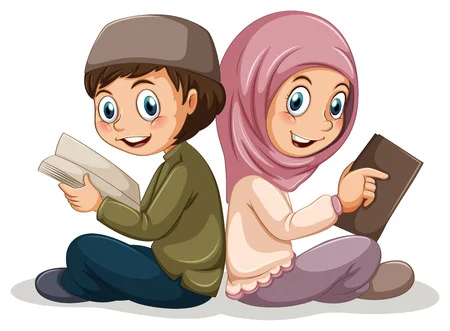 they are reading
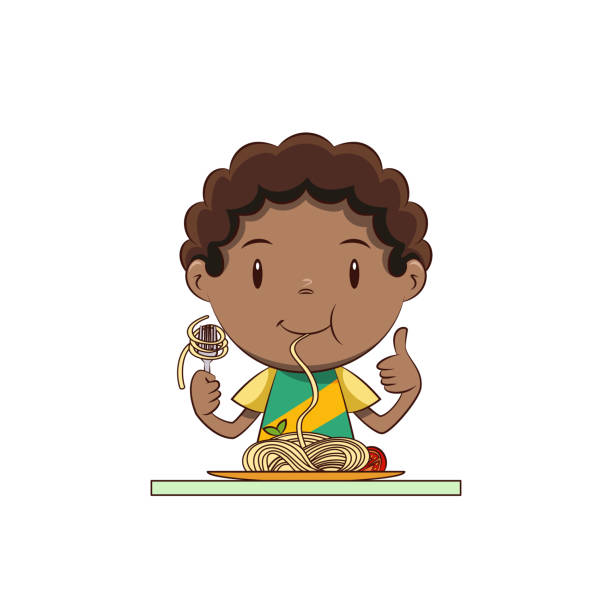 He is eating
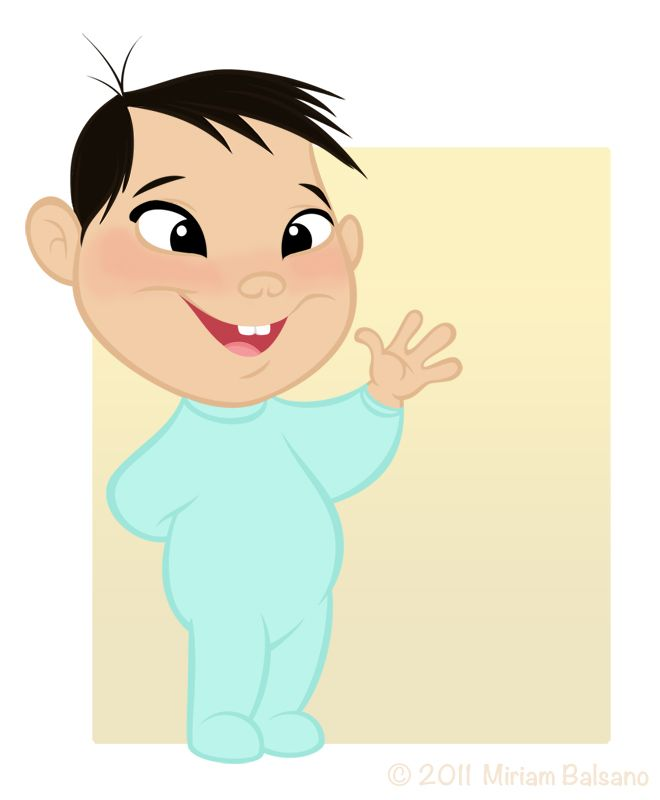 THE BABY IS WAVING
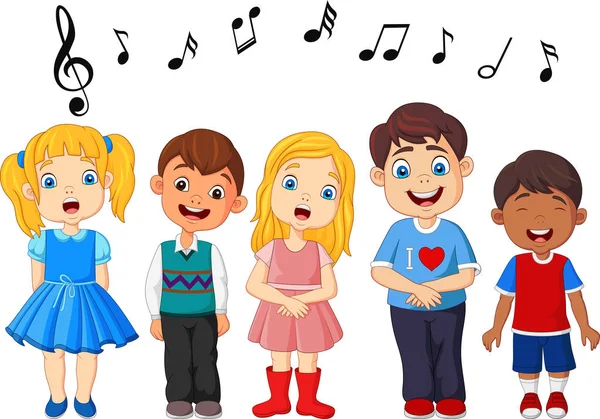 THEY ARE SINGING
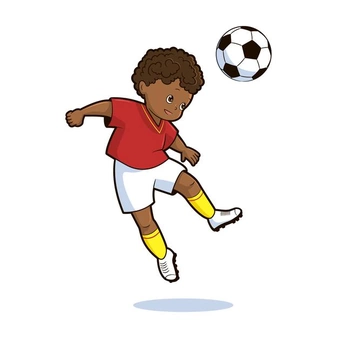 he is playing football
Zijn de lesdoelen behaald?
Aan het einde van de les kennen jullie de grammaticale regel die hoort bij de present continuous.
Aan het einde van de les kunnen jullie (korte) zinnen formuleren in de vorm van de present continuous.
https://www.sometics.com/nl/start'
De groepscode : EXUEPV
Vul de vragen in van de test :)
Volgende les
Meervoud
Vragen stellen
Getallen boven de 30